09java中的异常处理
宋杰 硕士研究生
songjiesdnu@163.com
北京师范大学教育技术学院
现代教育技术研究所
内容提要
9.1 异常简介
9.2 抛出并捕获异常
9.3 使用异常的建议
9.4 自定义异常
2
C  v.s. Java
回想一下，我们在C语言中怎样处理一些有风险的事情？
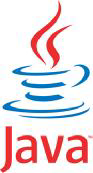 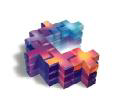 Exception
语言一级就处理掉
设置特定值
设置特定的标记
代码臃肿，
程序不易维
护！！
在编译期发生，
代码可读性
好！！
Product v.s. Research demo
一件优秀的产品，60%的代码是什么？
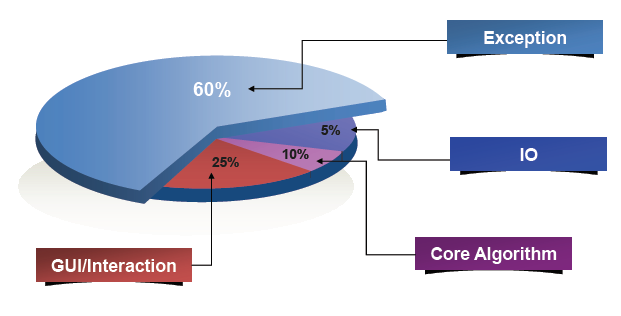 Java中的异常和异常处理
Java中的异常是用来处理在运行时发生的异常情况的,比如数组出界、被零除、输入输出错误、堆栈溢出等
与异常有关的关键字：try, catch, finally ,throws
与异常处理有关的类主要有Exception和Error,它们都是Throwable的子类
示例1：读取两个整数并显示商
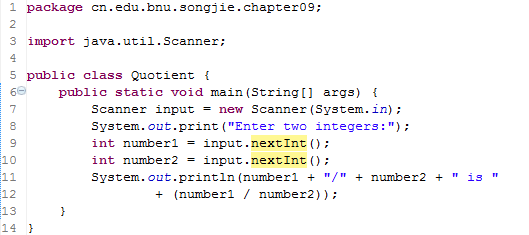 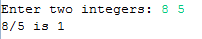 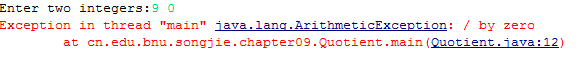 示例2：添加一个if语句
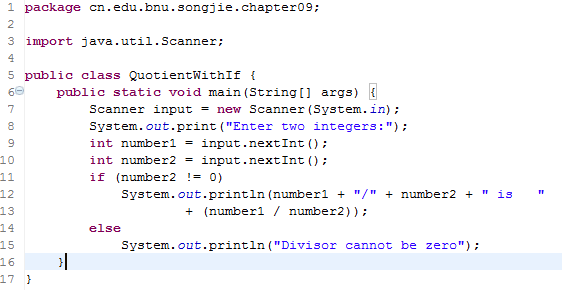 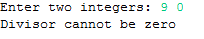 示例3：异常处理
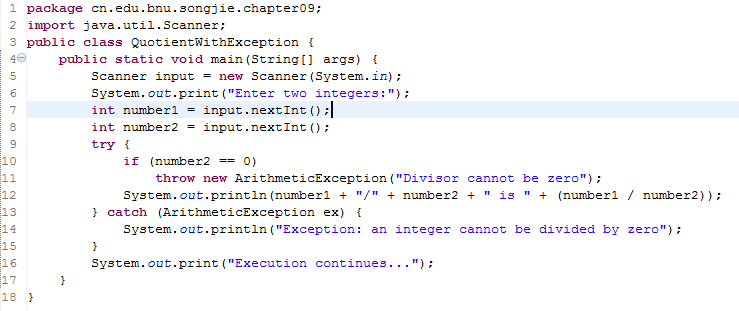 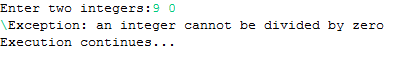 示例4：使用方法计算商的异常处理
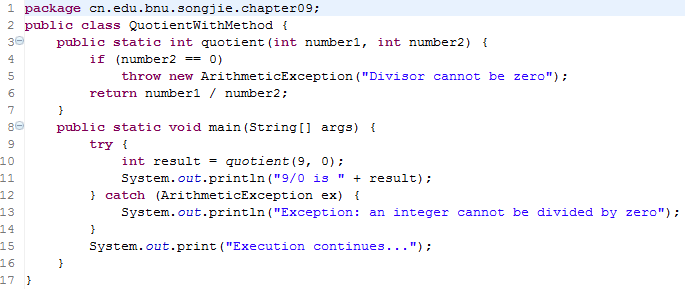 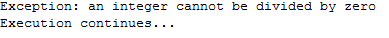 异常处理能使方法抛出一个异常给它的调用者。而方法通常不知道在出错的时候该做些什么，即方法可以检测错误，但只有调用者才知道出现错误时需要做些什么。
        异常处理最根本的优势就是将检测错误（由方法完成）从处理错误（由调用者完成）中分离出来
异常类的结构
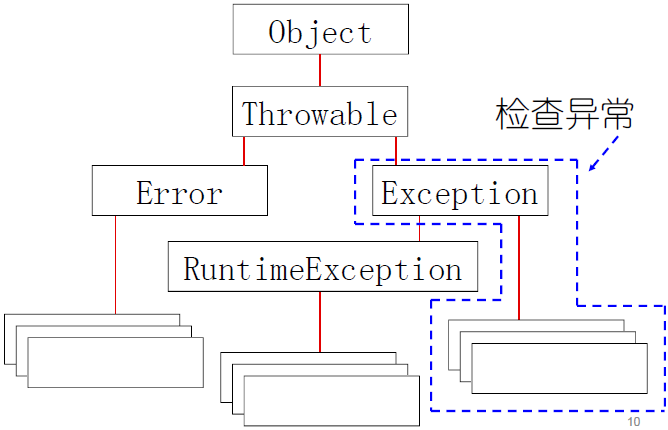 Error和Exception
Error类处理的都是一些与硬件设备相关的严重错误,比如内存溢出,虚拟机错误等,这样
   的错误一般程序不作处理
Exception类处理的是诸如算术错误,数据格式错误,非法参数,非法存取等,与程序有关的错误,是我们重点处理的对象
关于异常类结构的说明
Throwable以下的异常都可以被捕获
所有Error类的错误都不需要处理
RuntimeException子类下的异常为运行时异常,或称非检查异常
RuntimeException子类以外的异常都是检查异常
检查异常在代码中必须被捕获,或者被声明
异常和异常处理
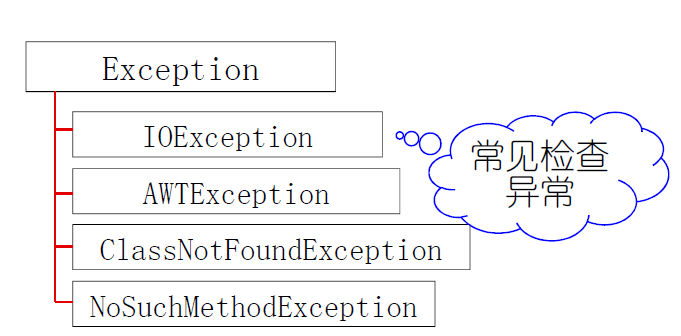 异常和异常处理
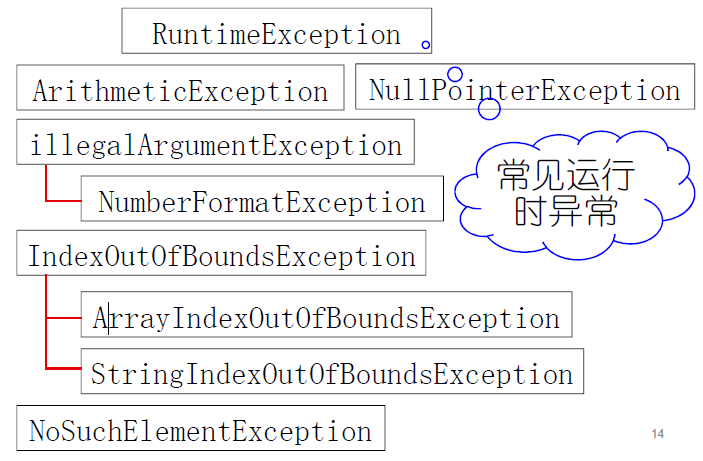 API说明此方法可能会抛出异常
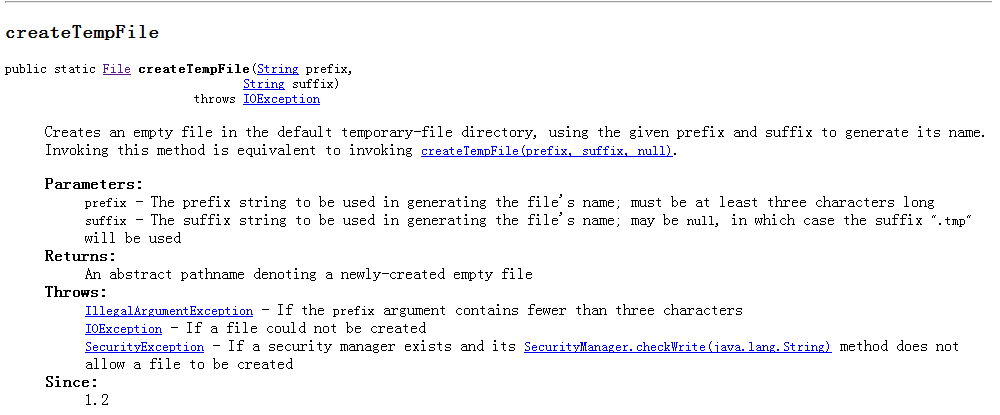 异常和异常处理
使用try-catch-finally结构
try{
	//可能产生异常的代码
}catch(someException e){
	//处理异常的代码
} finally{
	//必须执行的代码
}
异常和异常处理
try-catch结构是合法的
try{
	//可能产生异常的代码
}catch(someException e){
	//处理异常的代码
}
异常和异常处理
try-finally结构也是合法的
try{
	//可能产生异常的代码
} finally{
	//必须执行的代码
}
异常和异常处理
只有try的结构是非法的
try{
	//可能产生异常的代码
}
catch和finally必须至少有一个跟在try 后面
异常和异常处理
在try-catch结构中
try{
	//可能产生异常的代码
}catch(someException e){
	//处理异常的代码
} 

如果不发生异常，则catch块中的代码不会被执行
异常和异常处理
在try-finally结构中
try{
	//可能产生异常的代码
} finally{
	//必须执行的代码
}

不论是否产生异常，finally块中的代码一定会被执行
比喻：
-如果你要煮东西吃，得先开炉子
-如果你把菜炒糊了，必须把炉子关掉
-如果你成功了，必须把炉子关掉
异常和异常处理
下面的代码是通不过编译的
public void myFunc(){
          doSomething();
}
void doSomething(){
	throw new IOException();
}
要用try-catch去捕获异常
异常和异常处理（例）
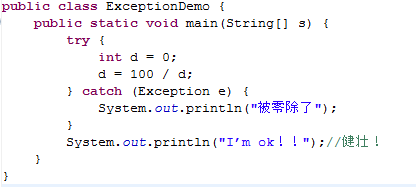 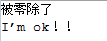 异常和异常处理（例）
在我们写Java程序的时,有些情况下我们事先不太清楚是否会有异常发生,或者我们疏忽了,那么在编译的时候我们往往就会看到象下面那样的提示信息
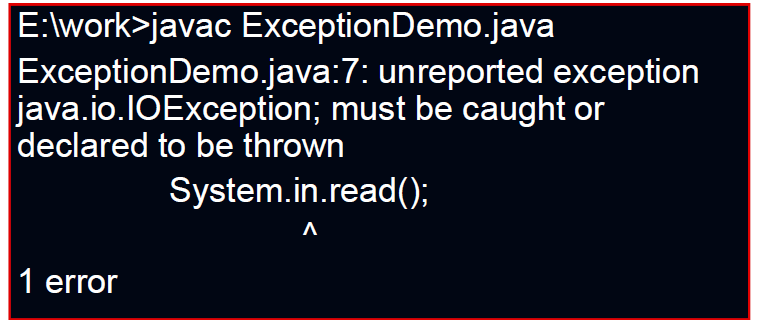 异常和异常处理（例）
这时我们就应该明白要在出错的语句
	System.in.read();
的前后加try-catch去捕捉这个异常
try{
	System.in.read();
}catch(Exception e){…}
现在的集成开发环
境如Eclipse会主动
提示你…
讨论一下抛出一个以上的异常
如果有必要，方法可以抛出多个异常。但是该方法的声明必须要含有全部可能的检查异常
声明两个可能的异
常类型
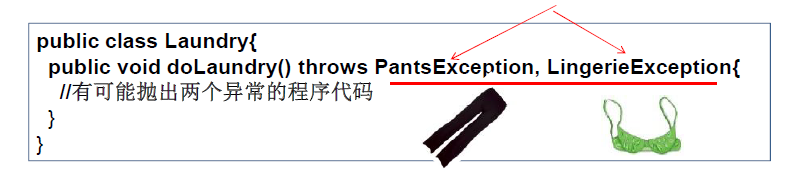 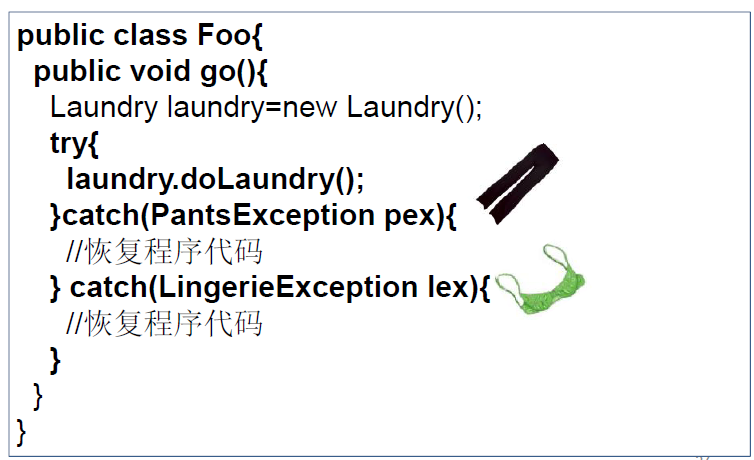 异常也是多态的
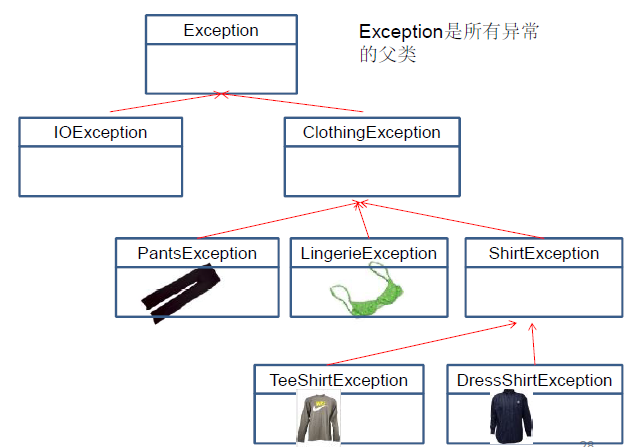 使用方法
以异常的父类型来声明抛出的异常


以所抛出的异常父类型来catch
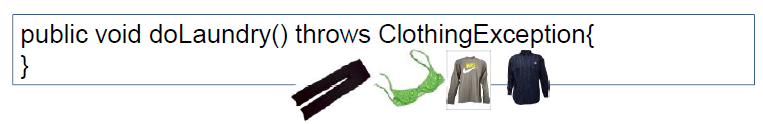 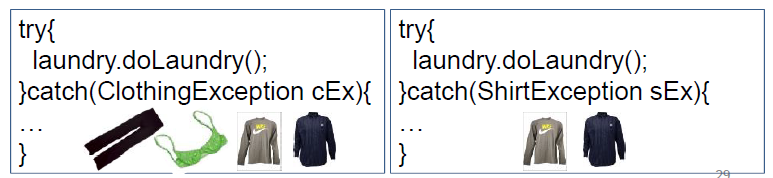 有多个catch块时要从小到大
小的先上，
为什么？
try{
	laundry.doLaundry();
}catch(TeeShirtException tEx){
…
}catch(LingerieException lEx){
	…
}catch(ClothingException cEx){
	…
}
当你不想处理异常时。。。
just duck it!
public void foo() throws ReallyBadException{
	laundry.doLaundry();
}
并没有try/catch块
来处理有风险的方
法
ducking 只是在踢皮球
踢到main函数处。。。
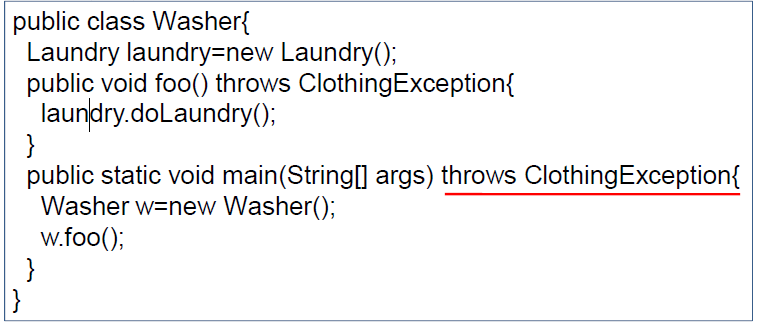 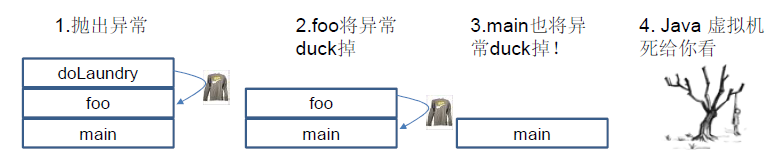 异常规范
1、异常不是错误，首先要自己把语法错误可可预见性的错误排除
2、在当前环境中把能处理的事做完，不要
ducking（与核心技术的建议不一样！）
3、 不要把异常代码写得太复杂
自定义异常
用户为什么要自定义异常？
Java类库中定义的异常主要用来处理编程中一些常见的运行错误，这些错误是系统可以预见和自动识别的。
若用户程序有其特殊的逻辑要求，需要通过Java的异常处理机制来处理用户自定义的异常。
自定义异常
如何自定义异常？
1. 创建一个类，必须继承Exception类
2. 在可能抛出自定义异常方法的方法头中声明该异常
3. 在方法体中指明需要抛出自定义异常对象的位置
 创建异常对象
使用throw子句抛出异常
自定义异常（例）
例：编写一个程序，在命令行输入一个学生的成绩，输出相应的等级。其中，成绩大于90分输出”A”，80-90输出“B”，70-80输出“C”，60-70输出“D”，60以下输出“E”，要求输入分数的值在0-100之间。
自定义异常类NumberRangeException，当输入数据不在0-100之间时，输出等级的方法void show(int score)将抛出自定义异常
自定义异常（例）
自定义异常类NumberRangeException的定义：
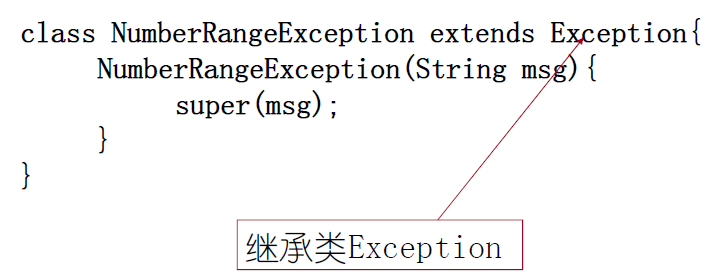 自定义异常（例）
在可能抛出自定义异常方法的方法头中声明该异常
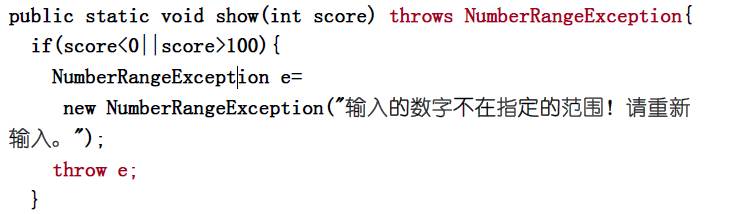 自定义异常（例）
接上页
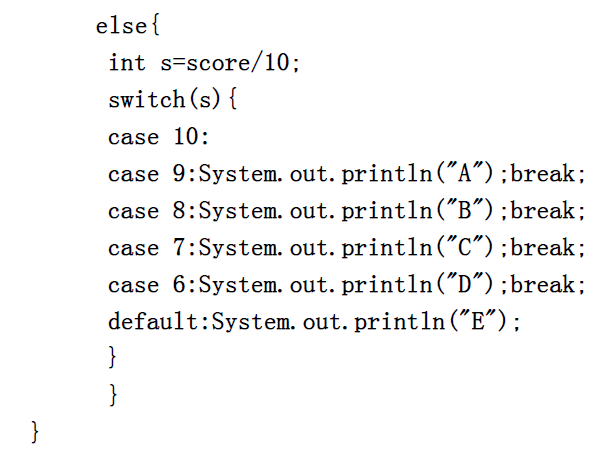 自定义异常（例）
show()方法的调用
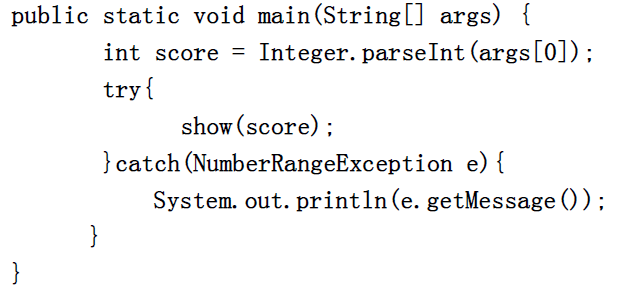 09java中的异常处理
宋杰 硕士研究生
songjiesdnu@163.com
北京师范大学教育技术学院
现代教育技术研究所